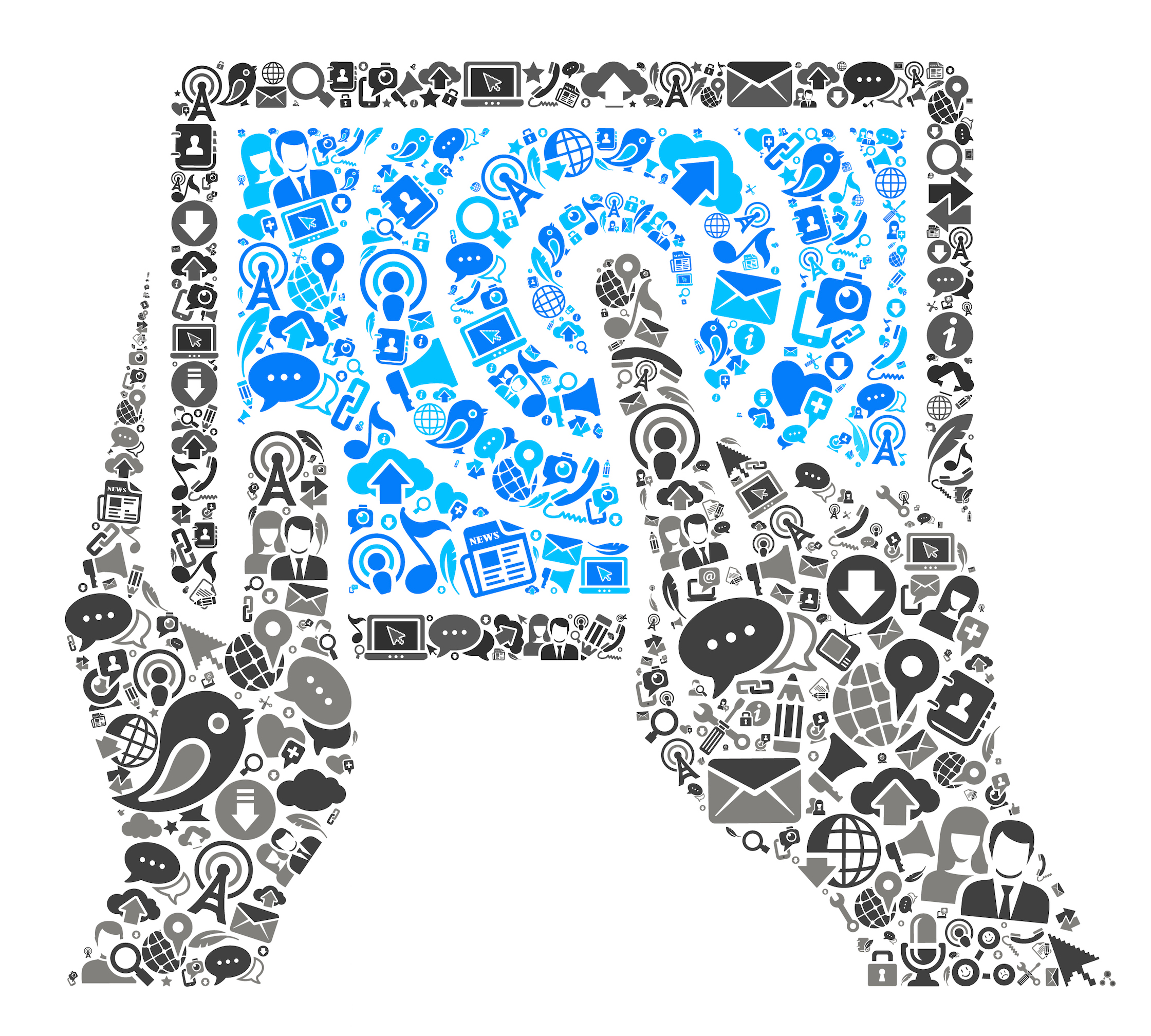 How tecnology influence your lives?
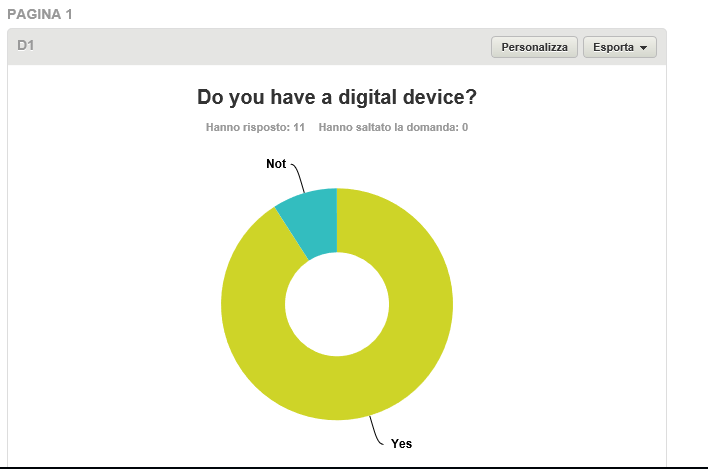 Your digital life
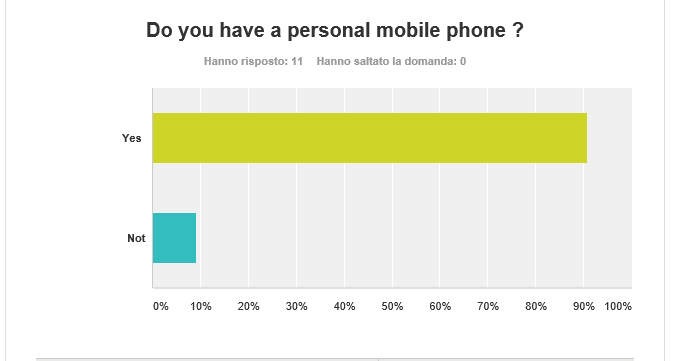 Your digital life
Your digital life
Your digital life
Your digital life
Your digital life
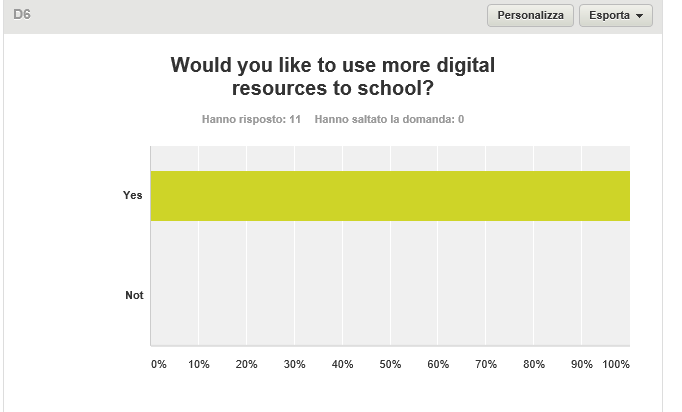